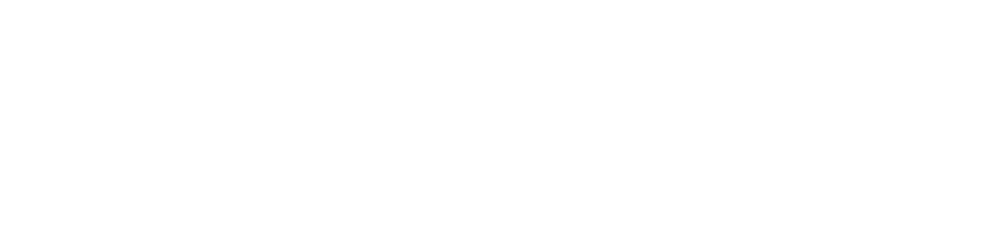 Sunday Morning
1 Samuel 15:24-28
Joshua Tapp
True Words Baptist Church – 1377 S. 20th St. Louisville, KY – TrueWordsBaptist.org
1 Samuel 15:24-26   And Saul said unto Samuel, I have sinned: for I have transgressed the commandment of the LORD, and thy words: because I feared the people, and obeyed their voice.  25 Now therefore, I pray thee, pardon my sin, and turn again with me, that I may worship the LORD.  26 And Samuel said unto Saul, I will not return with thee: for thou hast rejected the word of the LORD, and the LORD hath rejected thee from being king over Israel.
1 Samuel 15:27-28   And as Samuel turned about to go away, he laid hold upon the skirt of his mantle, and it rent.  28 And Samuel said unto him, The LORD hath rent the kingdom of Israel from thee this day, and hath given it to a neighbour of thine, that is better than thou.
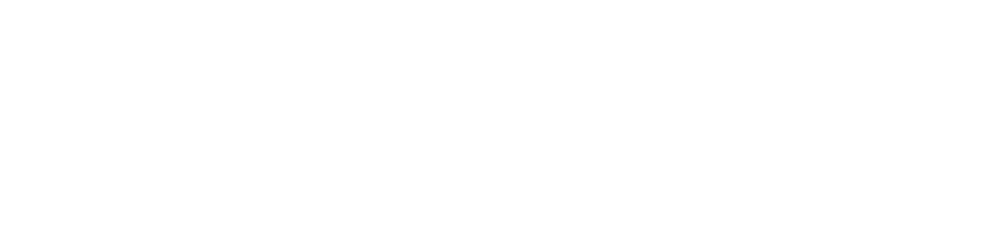 Title of the Sermon
"What Will They Think of Me?" The Fear of Man vs. the Fear of God
True Words Baptist Church – 1377 S. 20th St. Louisville, KY – TrueWordsBaptist.org
Proverbs 29:25  The fear of man bringeth a snare: but whoso putteth his trust in the LORD shall be safe.
1 Samuel 15:24  And Saul said unto Samuel, I have sinned: for I have transgressed the commandment of the LORD, and thy words: because I feared the people, and obeyed their voice.
Matthew 16:26  For what is a man profited, if he shall gain the whole world, and lose his own soul? or what shall a man give in exchange for his soul?
Luke 12:15  And he said unto them, Take heed, and beware of covetousness: for a man's life consisteth not in the abundance of the things which he possesseth.
2 Peter 2:19  While they promise them liberty, they themselves are the servants of corruption: for of whom a man is overcome, of the same is he brought in bondage.
John 12:42–43  Nevertheless among the chief rulers also many believed on him; but because of the Pharisees they did not confess him, lest they should be put out of the synagogue: For they loved the praise of men more than the praise of God.
Matthew 10:33  But whosoever shall deny me before men, him will I also deny before my Father which is in heaven.
Genesis 19:26  But his wife looked back from behind him, and she became a pillar of salt.
Genesis 19:17  And it came to pass, when they had brought them forth abroad, that he said, Escape for thy life; look not behind thee, neither stay thou in all the plain; escape to the mountain, lest thou be consumed.
Philippians 3:13-14  Brethren, I count not myself to have apprehended: but this one thing I do, forgetting those things which are behind, and reaching forth unto those things which are before,  14 I press toward the mark for the prize of the high calling of God in Christ Jesus.
2 Timothy 4:10  For Demas hath forsaken me, having loved this present world, and is departed unto Thessalonica; Crescens to Galatia, Titus unto Dalmatia.
Matthew 6:24  No man can serve two masters: for either he will hate the one, and love the other; or else he will hold to the one, and despise the other. Ye cannot serve God and mammon.
Galatians 6:14  But God forbid that I should glory, save in the cross of our Lord Jesus Christ, by whom the world is crucified unto me, and I unto the world.
Isaiah 2:22  Cease ye from man, whose breath is in his nostrils: for wherein is he to be accounted of?
Luke 16:15  And he said unto them, Ye are they which justify yourselves before men; but God knoweth your hearts: for that which is highly esteemed among men is abomination in the sight of God.
Isaiah 29:13  Wherefore the Lord said, Forasmuch as this people draw near me with their mouth, and with their lips do honour me, but have removed their heart far from me, and their fear toward me is taught by the precept of men.
Ecclesiastes 12:13  Let us hear the conclusion of the whole matter: Fear God, and keep his commandments: for this is the whole duty of man.
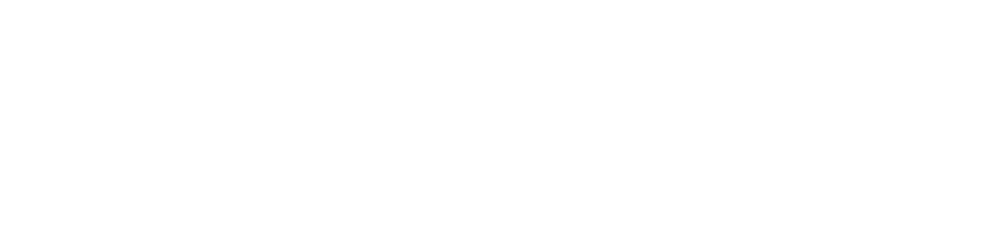 Visit Us:

TrueWordsBaptist.org
True Words Baptist Church – 1377 S. 20th St. Louisville, KY – TrueWordsBaptist.org